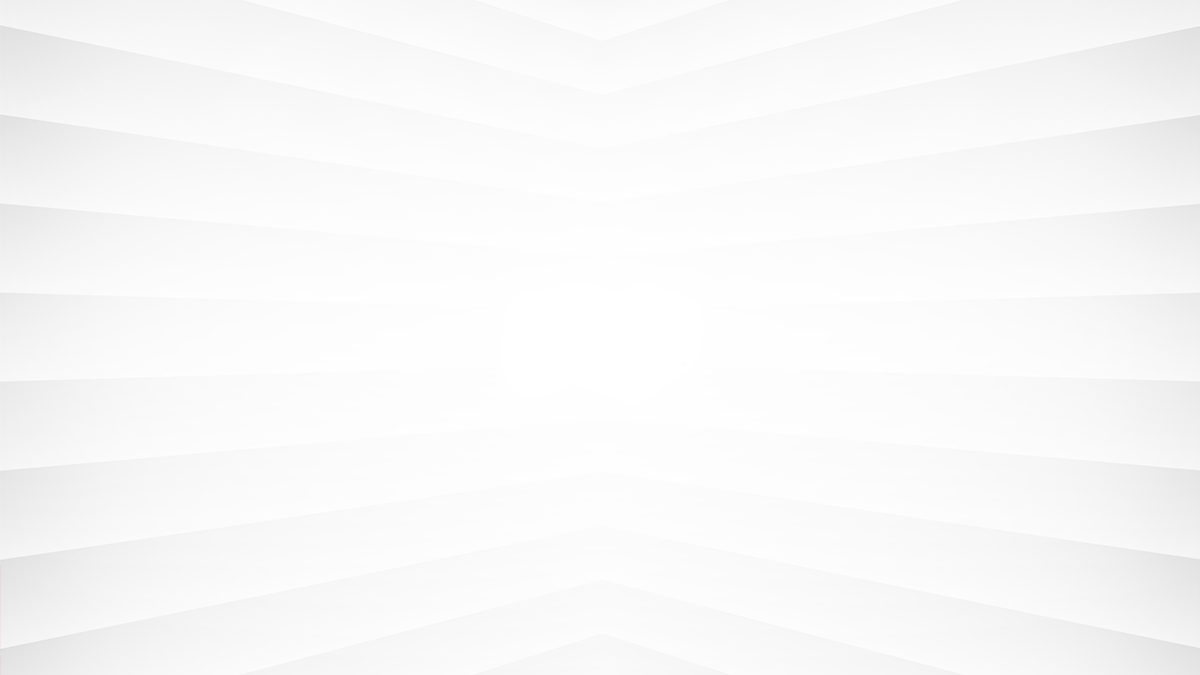 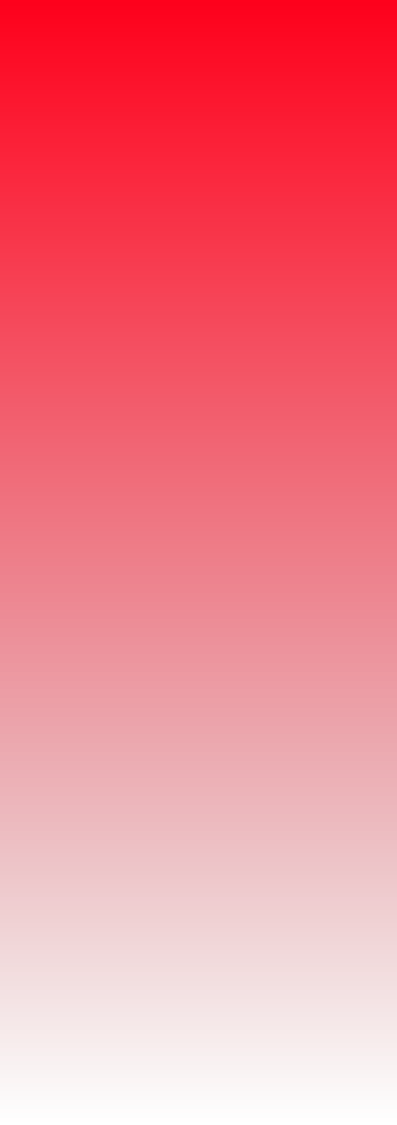 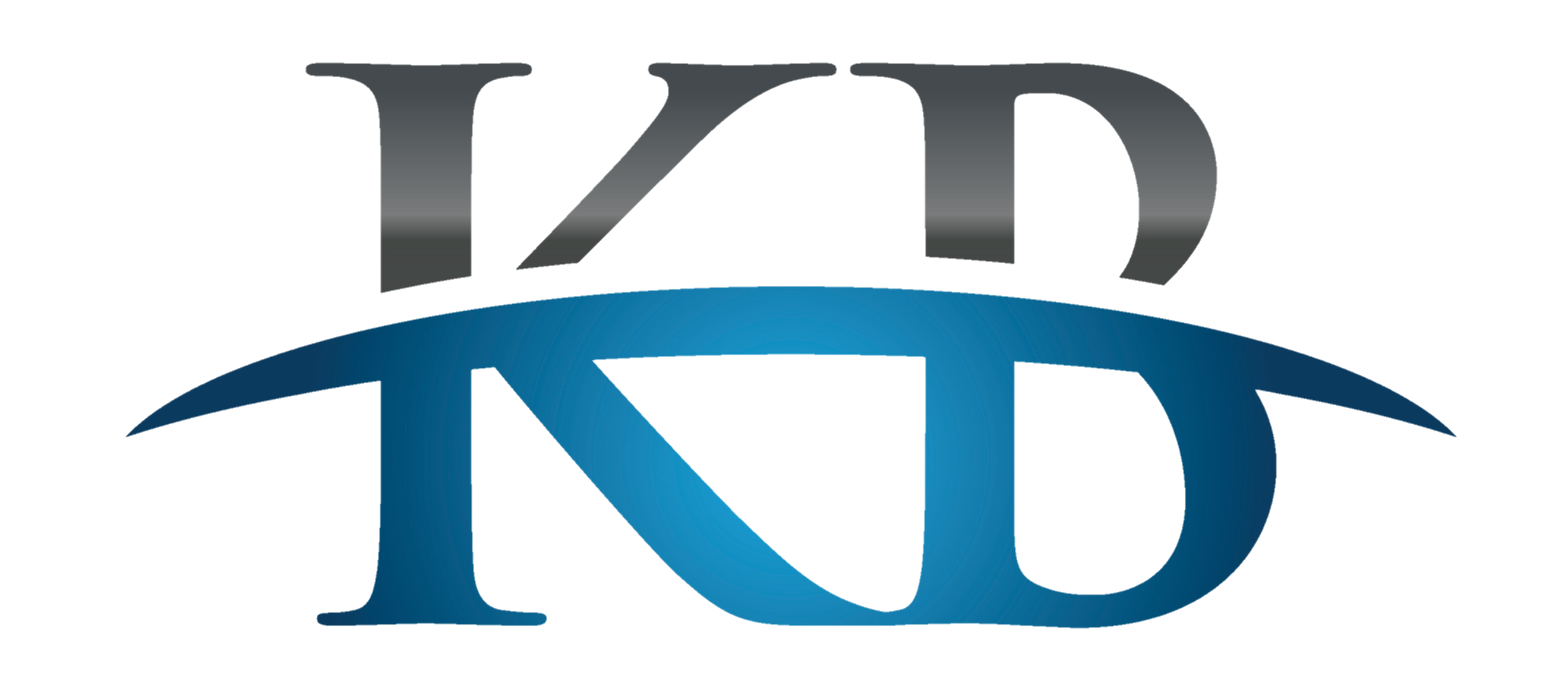 KB Presents
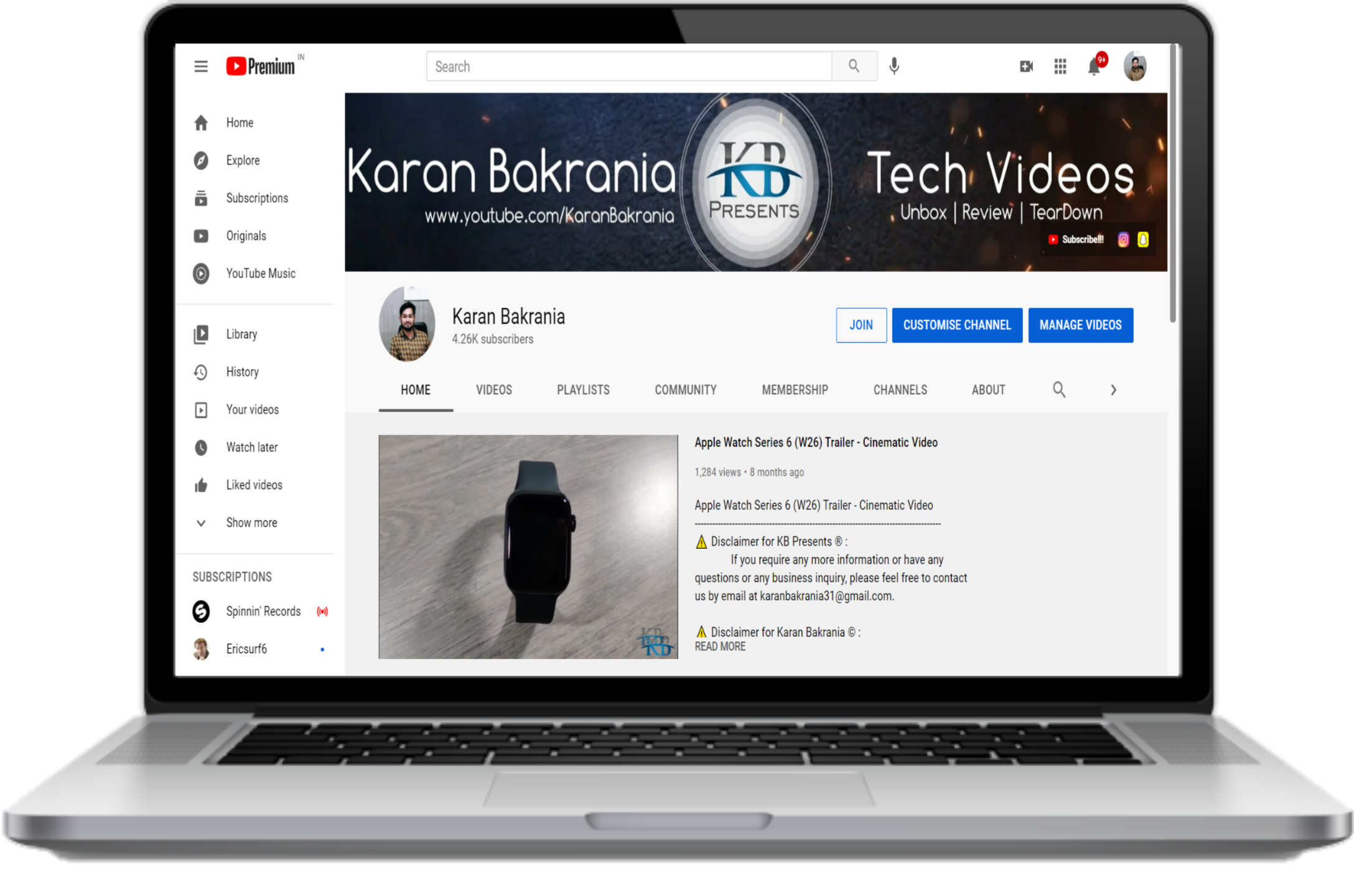 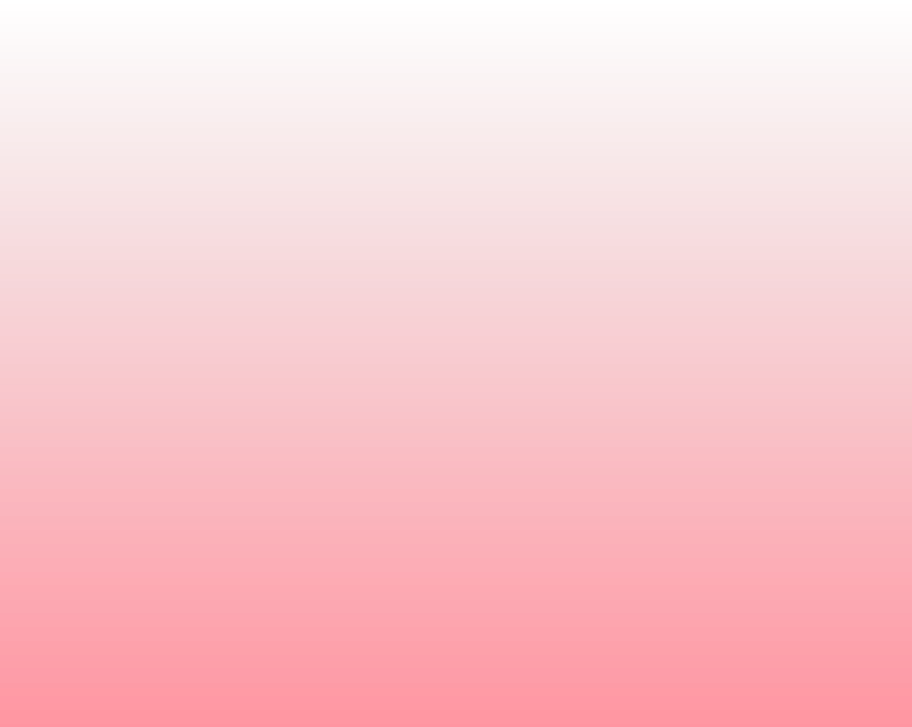 Founder: 
Karan Bakrania
Where products get Torn Apart
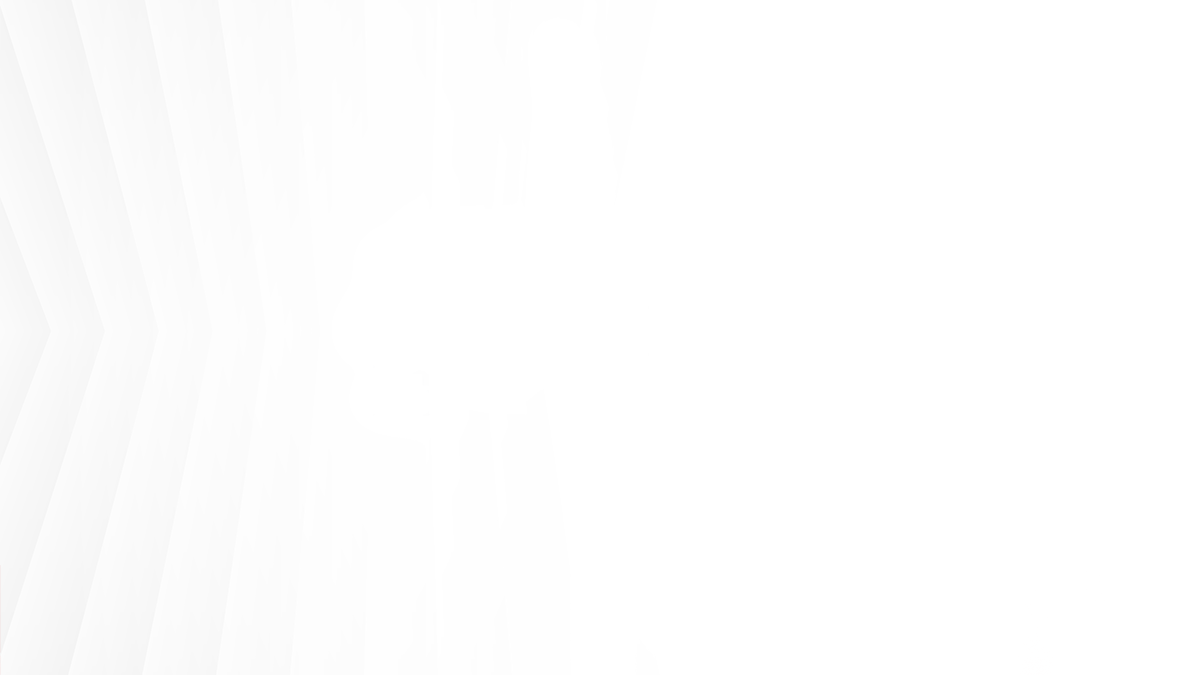 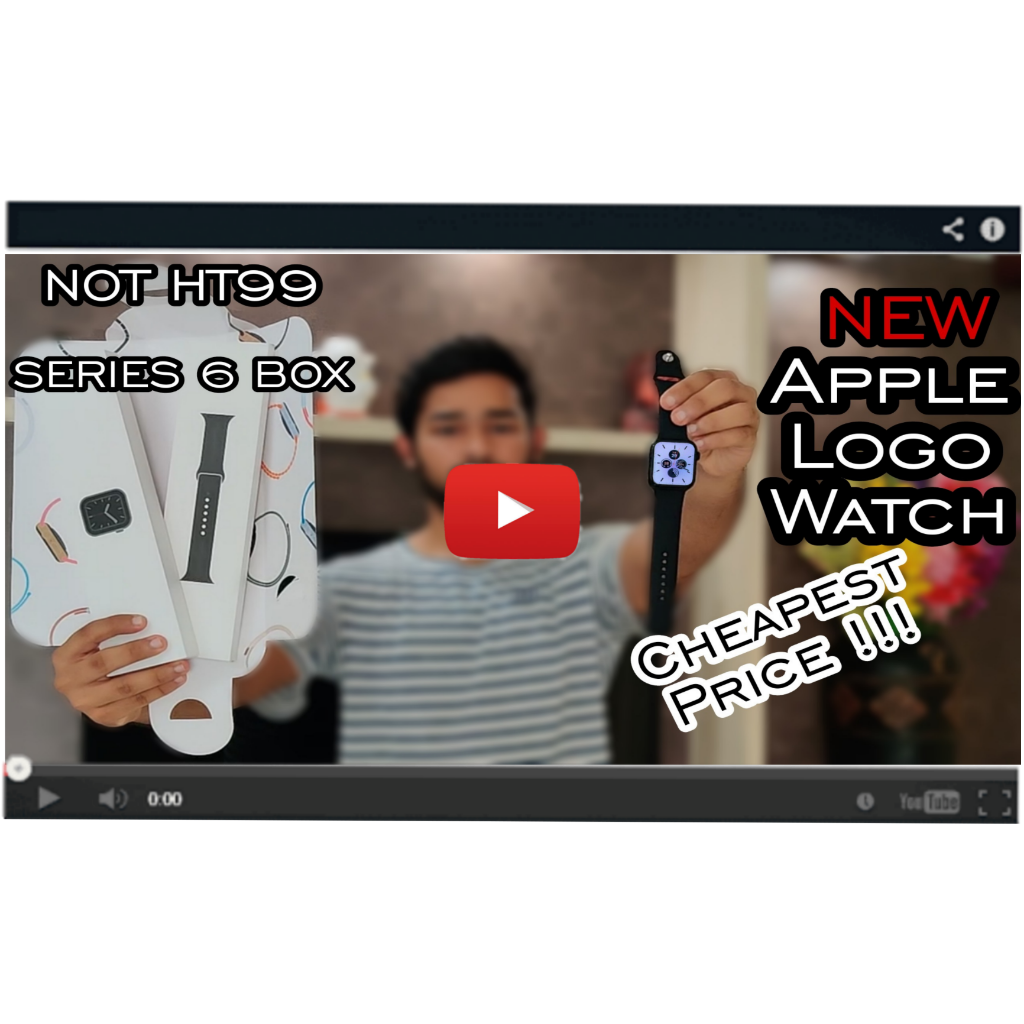 Karan Bakrania
KB PRESENTS
This is our Technical Channel and we review all latest gadgets and also make Teardown videos to aware our audience as to how complex and nano the technology is getting day after another.
Home
Profile
Most Viewed video
Library
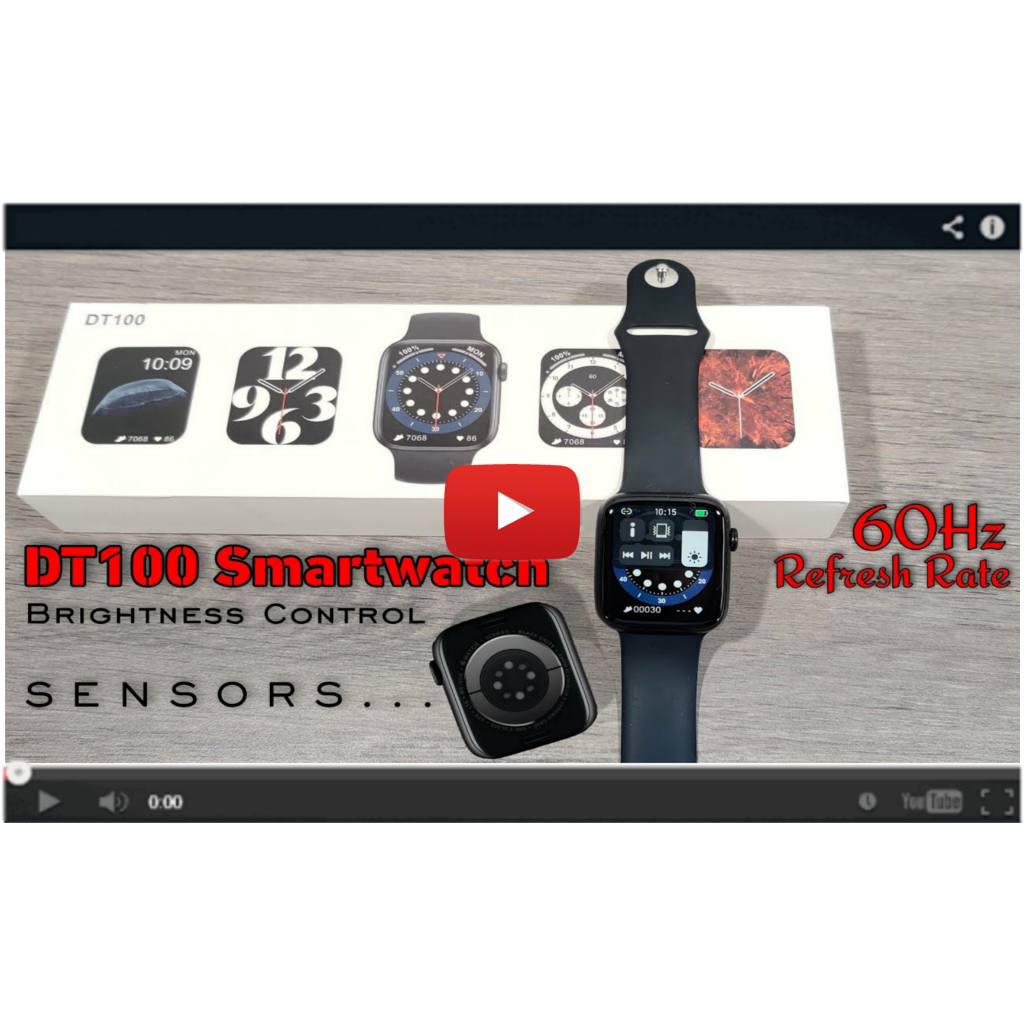 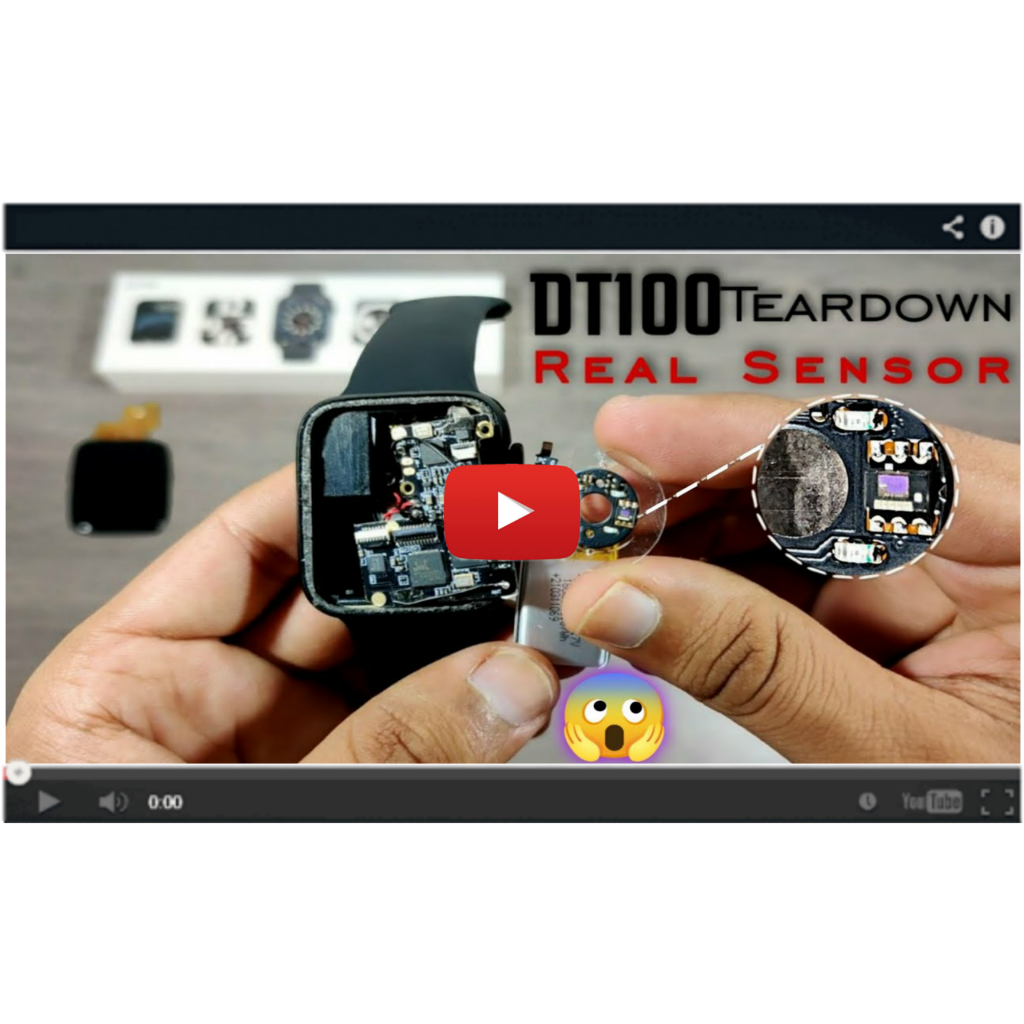 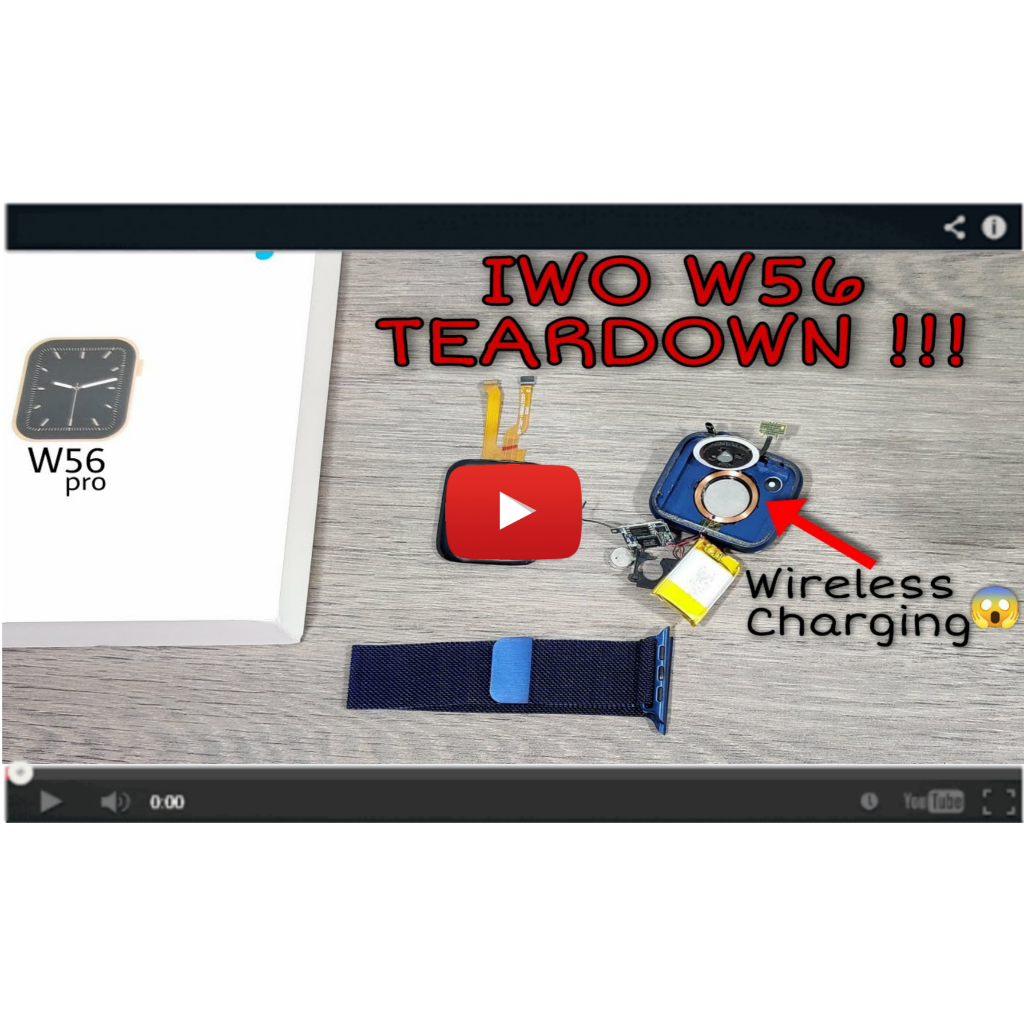 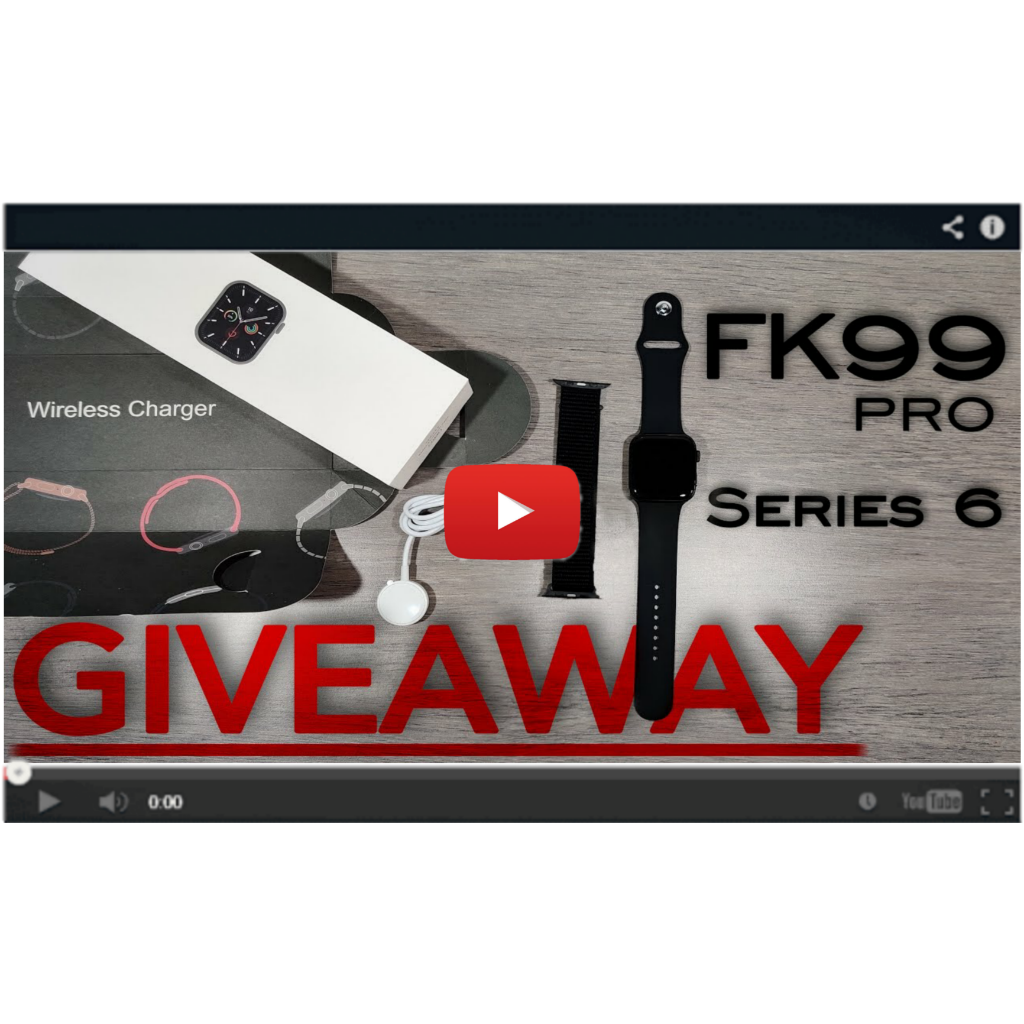 Subscriptions
Trending
Help
DT100 Series 6 Smart Watch Unboxing & Review | 100+ Watch faces | 60Hz Refresh Rate | Passcode Lock
DT100 Smart Watch TEARDOWN !!! | Real Heart Rate Sensor | What's Inside DT100...
IWO W56 Smart Watch TEARDOWN | What's inside W56 smartwatch. | Wireless Charging In W56.
FK99 Pro / DW35 Pro Series 6 Smartwatch Unboxing & Review | FK99 pro GIVEAWAY !!!
www.youtube.com/KaranBakrania
KARAN BAKRANIA
KB PRESENTS
Here you will find all variety of tech videos and cool gadgets and also get chance to see what's inside, as inner beauty is equally important as outer beauty. All this is Available right here on KARAN BAKRANIA.
Home
UNBOXING | REVIEW | TEARDOWN
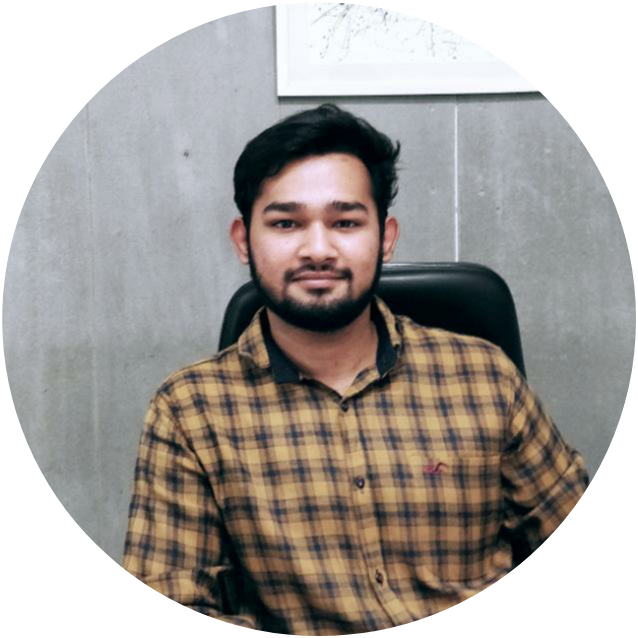 Profile
Most Viewed video
Library
Visit Our Channel
Subscriptions
Trending
Help
www.youtube.com/KaranBakrania
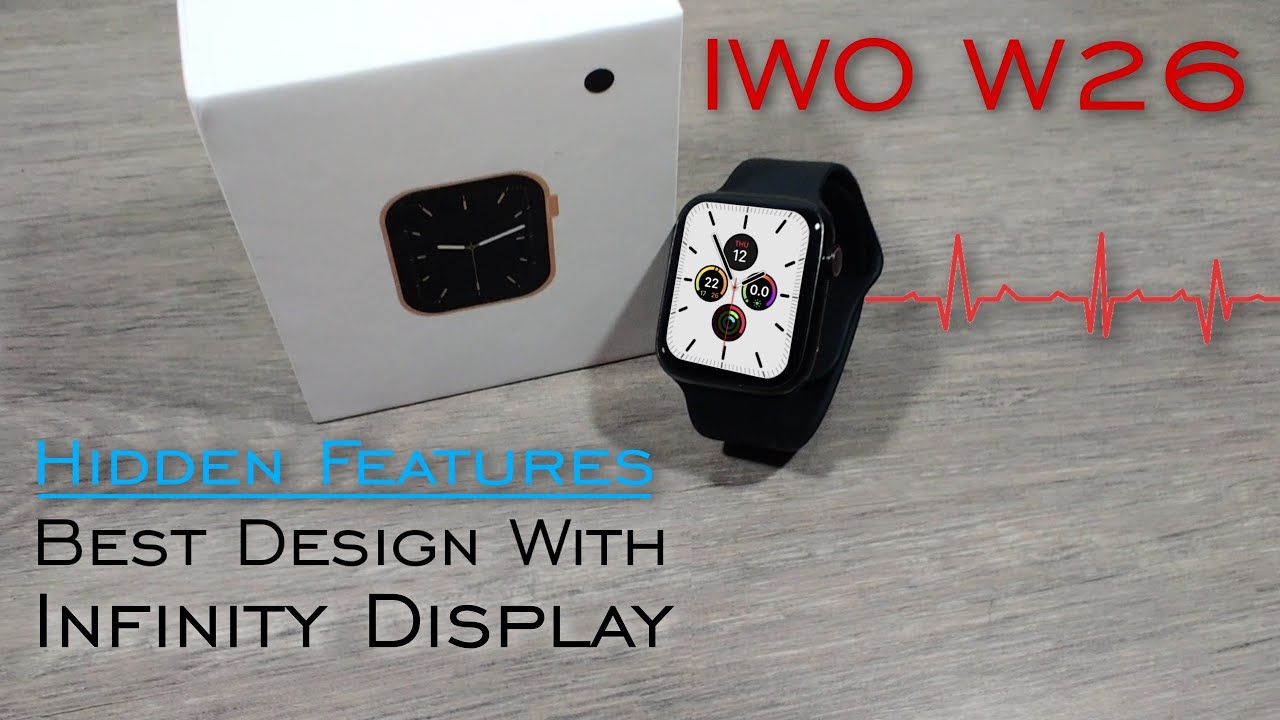 KB PRESENTS
Home
Profile
Most Viewed video
Library
Subscriptions
Trending
Help
29-Sep-2020
Views
2,19,730
Apple Watch Series 6 (W26) Smartwatch Unboxing And Review
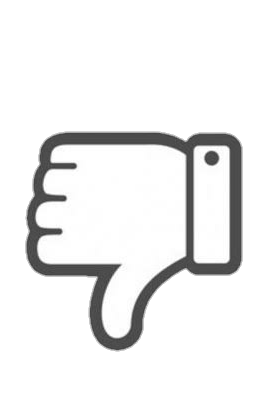 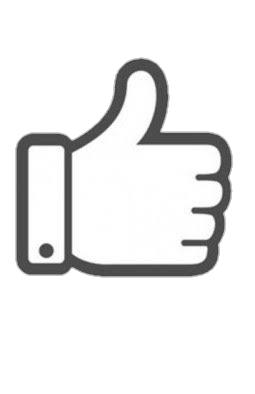 This is the first clone of apple watch series 5 with infinity display. Means, the display size is bigger than previous models or any other apple watch replica. Due to its bigger size 1.75 inches and this w26 watch provide 90% body to screen ratio. As well as the screen is 450 nits brighter which provide excellent views during day time. This IWO w26 watch also equipped with MediaTek Chipset which is new and latest.
2864
128
Dated on 07/06/21
www.youtube.com/KaranBakrania
History
KB PRESENTS
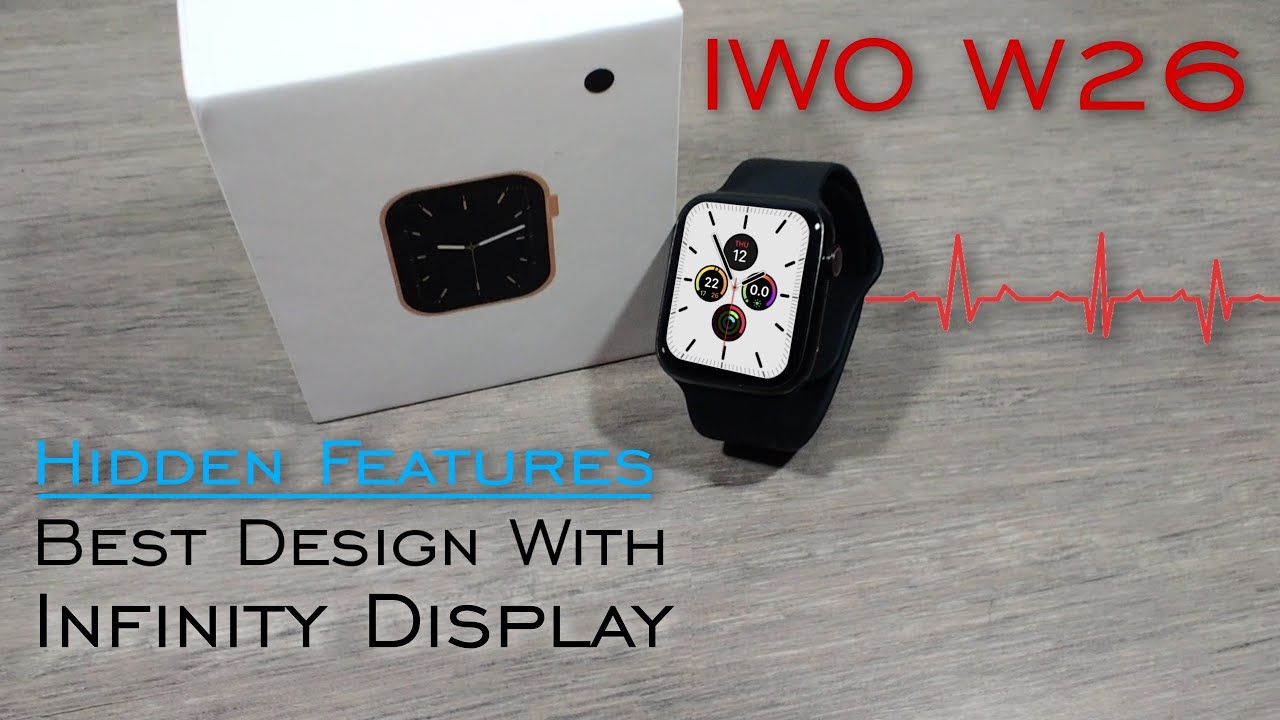 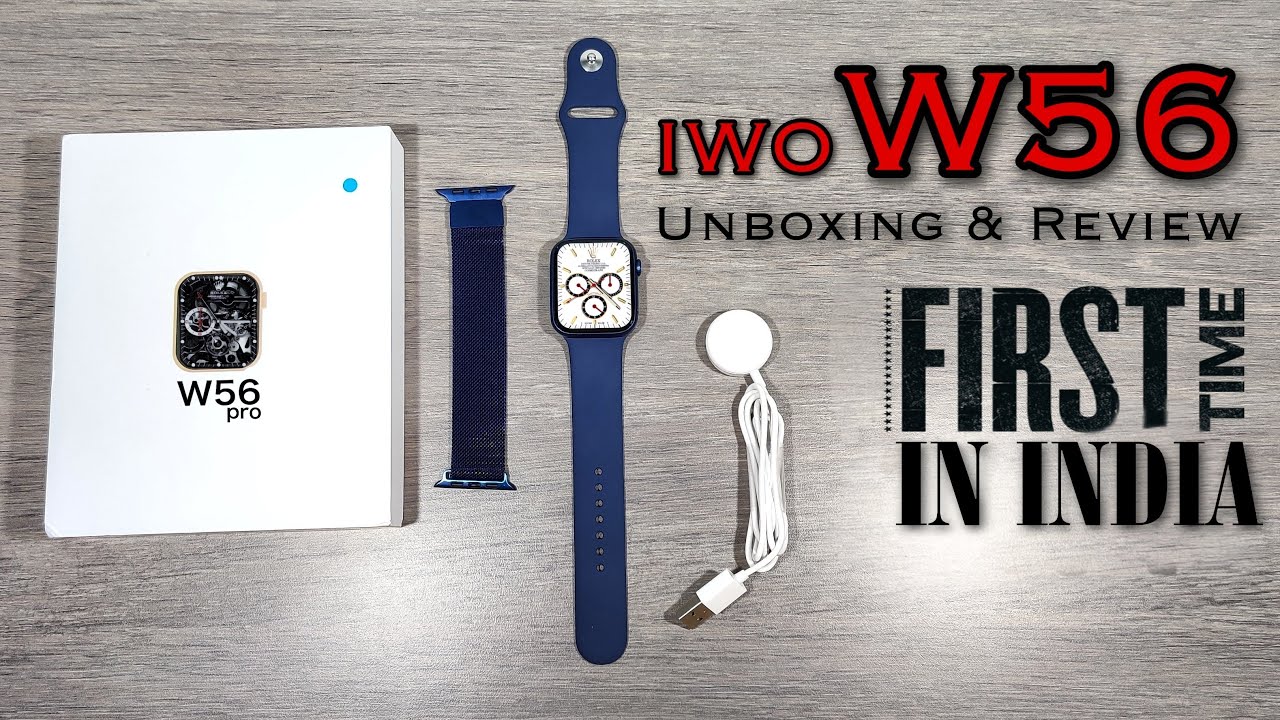 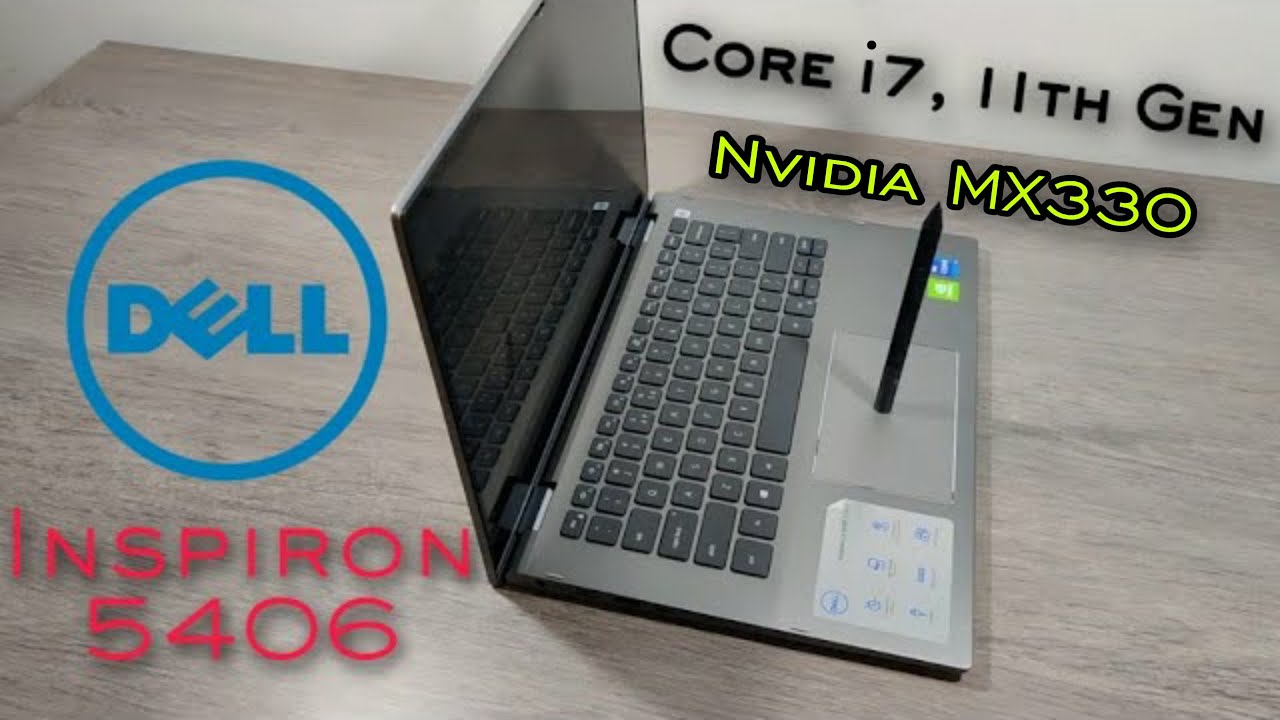 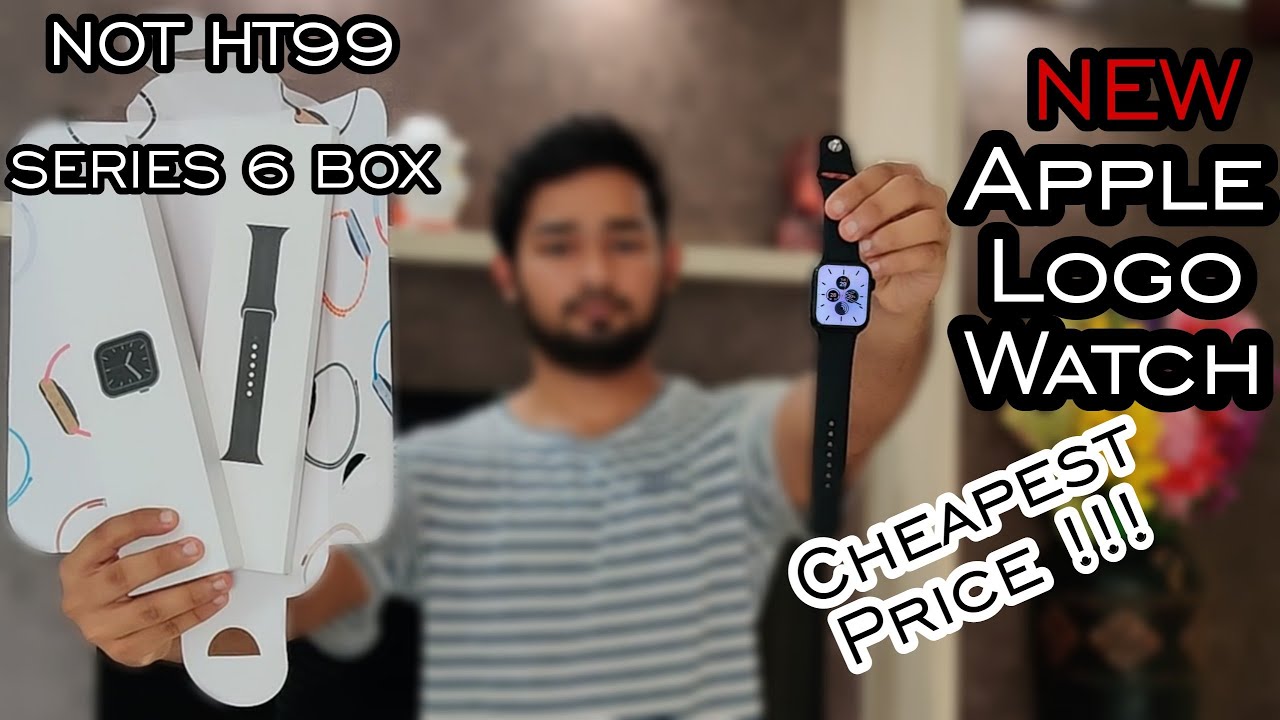 Home
Profile
10:46
12:06
12:15
13:58
Dell Inspiron 5406 14 Inch Laptop | Core i7 11th Gen, Nvidia MX330 | 2n1 Touch Screen Light & Compact
NEW Apple Logo Watch Series 6 | Better Than HT99 & K16 | Cheapest Apple Logo Watch
W56 Pro Series 6 Smart Watch Unboxing And Review | 1:1 Copy Apple Watch | First Time In INDIA
Apple Watch Series 6 (W26) Smart Watch Unboxing And Review | Hidden Features Of IWO W26 BEST REPLICA
Most Viewed video
Library
Subscriptions
Watch later
Trending
Dashboard
Help
Playlist
Liked video
www.youtube.com/KaranBakrania
Geographical Views
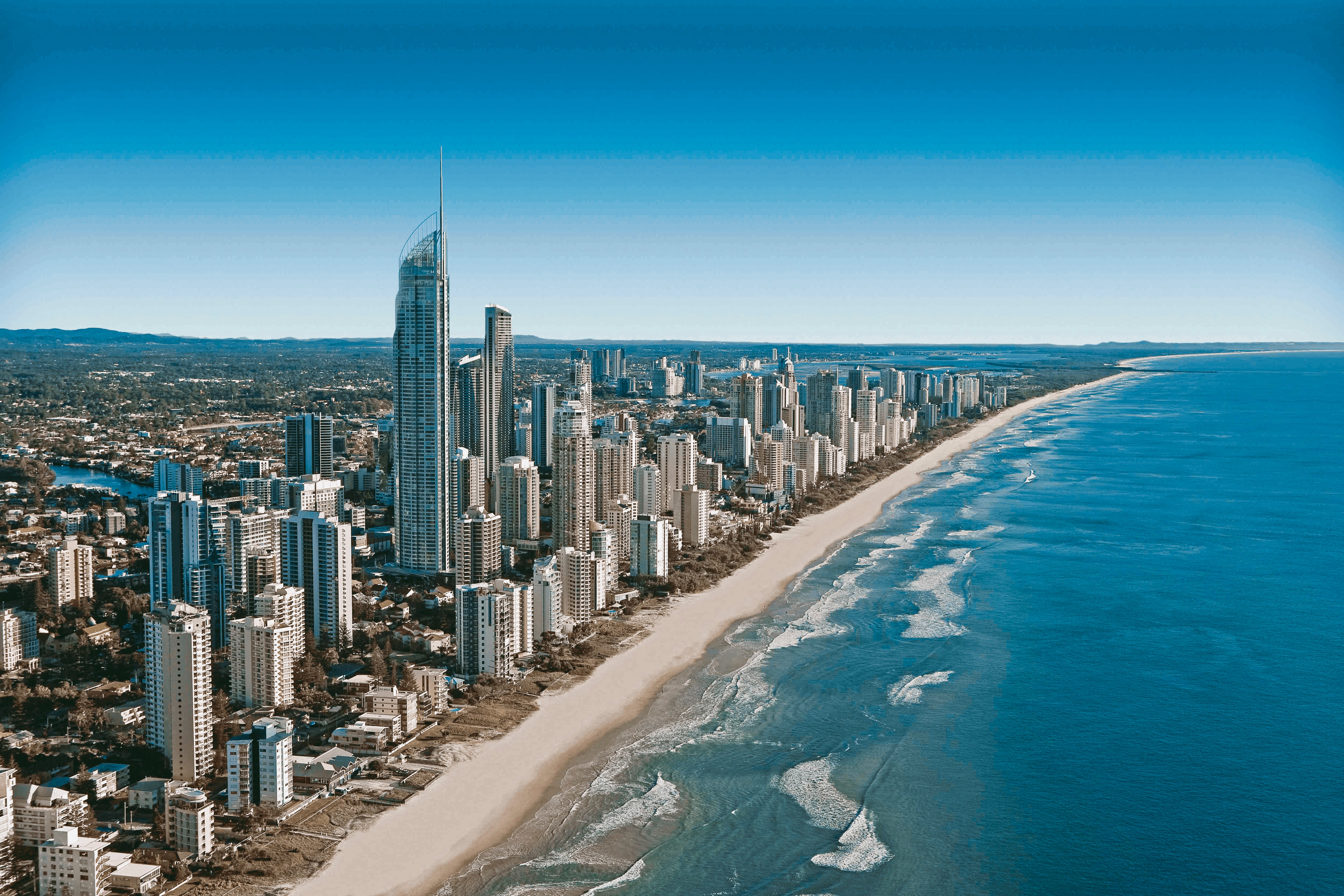 KB PRESENTS
Home
Profile
United States
India
United Kingdom
United Arab Emirates
35%
80%
75%
55%
Most Viewed video
Library
Subscriptions
Country name v/s Views

INDIA
41,618
Trending
Help
UNITED STATES
26,532
UNITED KINGDOM 
17,834
www.youtube.com/KaranBakrania
Most Viewed Videos
KB PRESENTS
Home
Profile
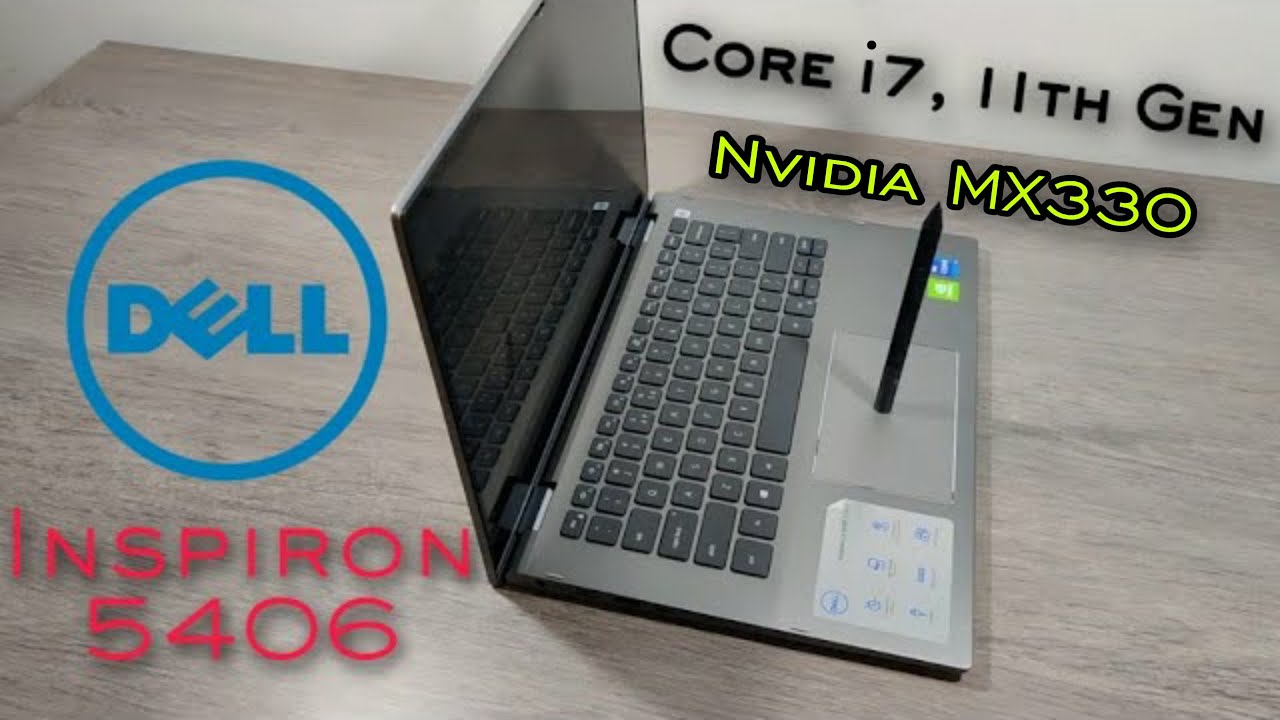 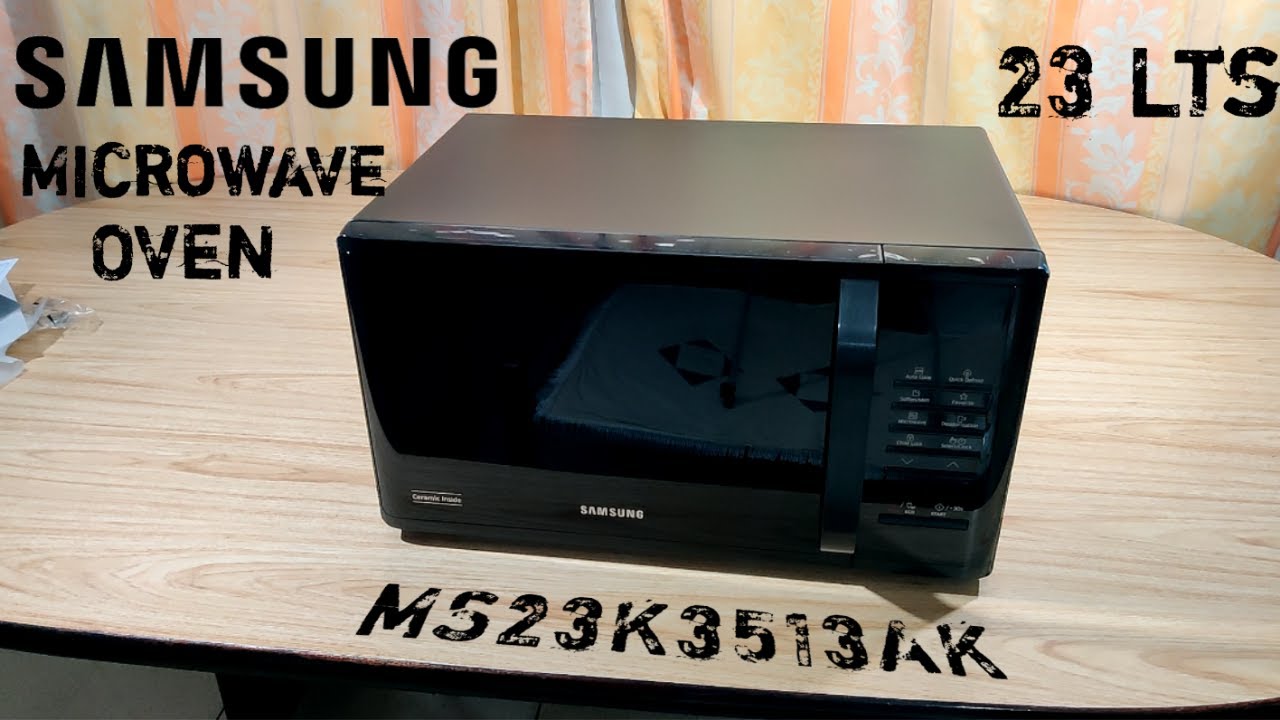 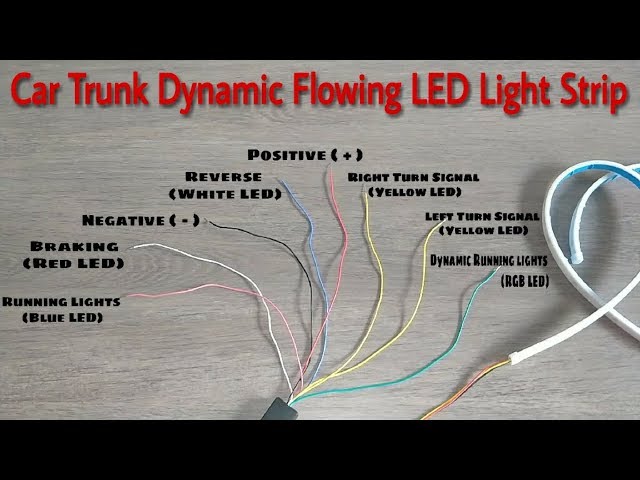 Most Viewed video
Dell Inspiron 5406 14 Inch Laptop | Core i7 11th Gen, Nvidia MX330 | 2n1 Touch Screen Light & Compact 
Karan Bakrania
Samsung Microwave Oven 23L MS23K3513AK Unboxing And Review
Karan Bakrania
Car Trunk LED Light Strip | Colorful RGB Dynamic Flowing LED Strip
Karan Bakrania
Library
10:46
08:23
04:04
Subscriptions
Trending
Help
www.youtube.com/KaranBakrania
Help
KB PRESENTS
Search help
Home
help resources
Profile
Most Viewed video
Please let us know if you have any questions.
Feel free to contact us on Instagram if you need any further assistance and we will get back to you as quick as possible.
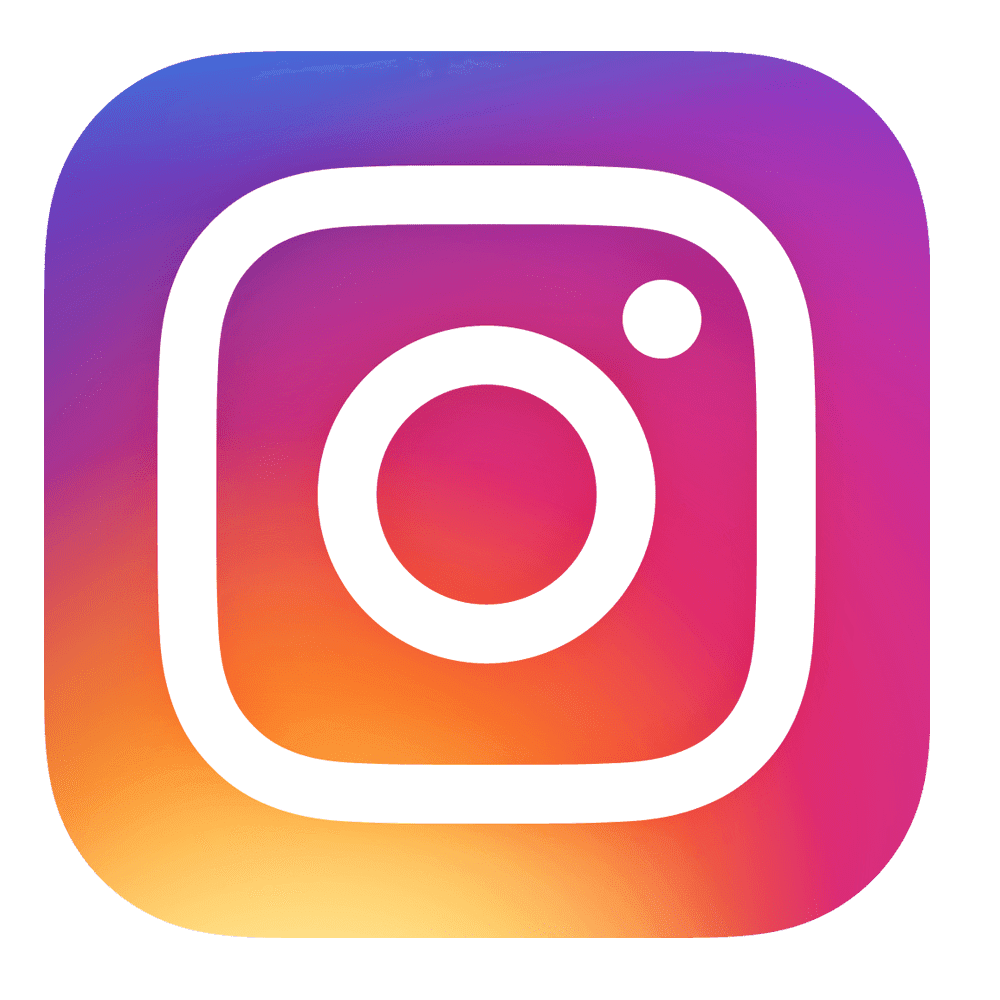 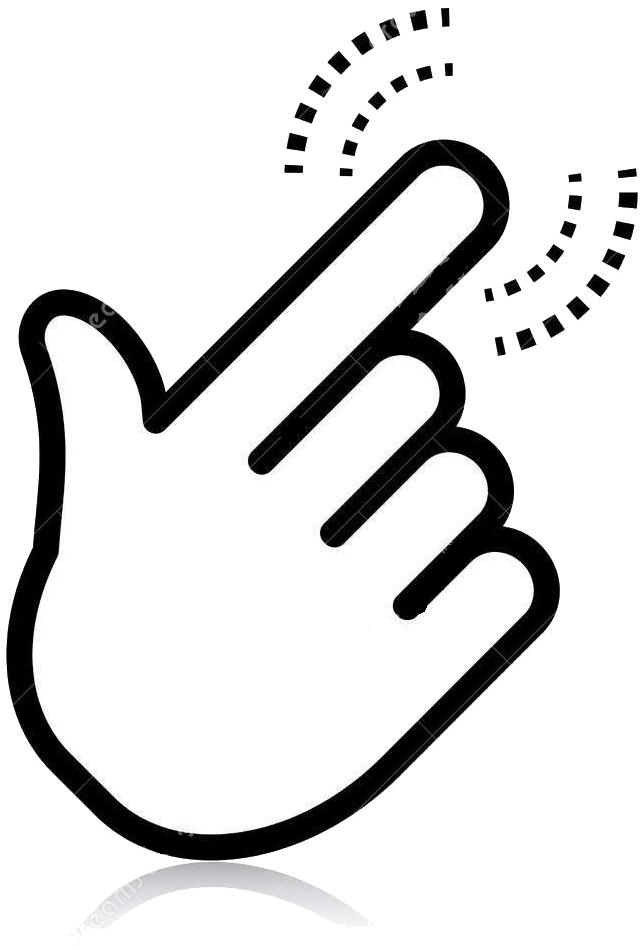 Library
Subscriptions
Please let us know if you have any questions.
Feel free to comment below any video on our channel and we will get back to you with appropriate solution.
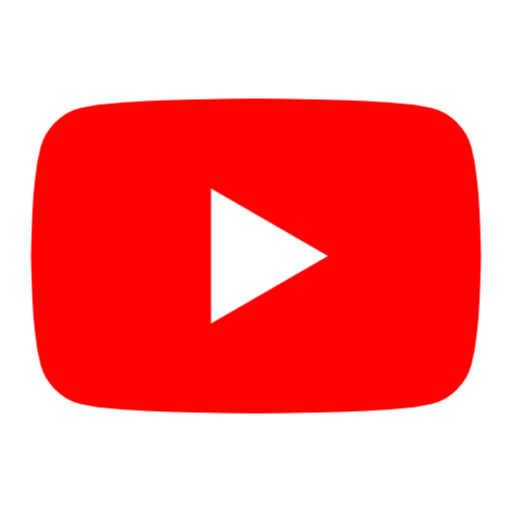 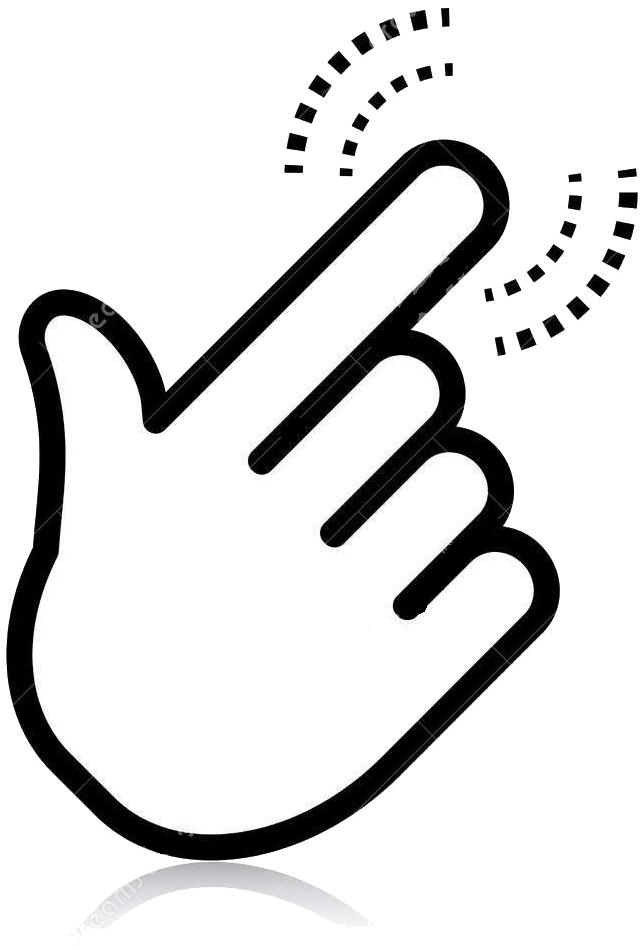 Trending
Help
Please let us know if you have any questions.
Feel free to leave a message on our WhatsApp number and we will assist you ASAP.
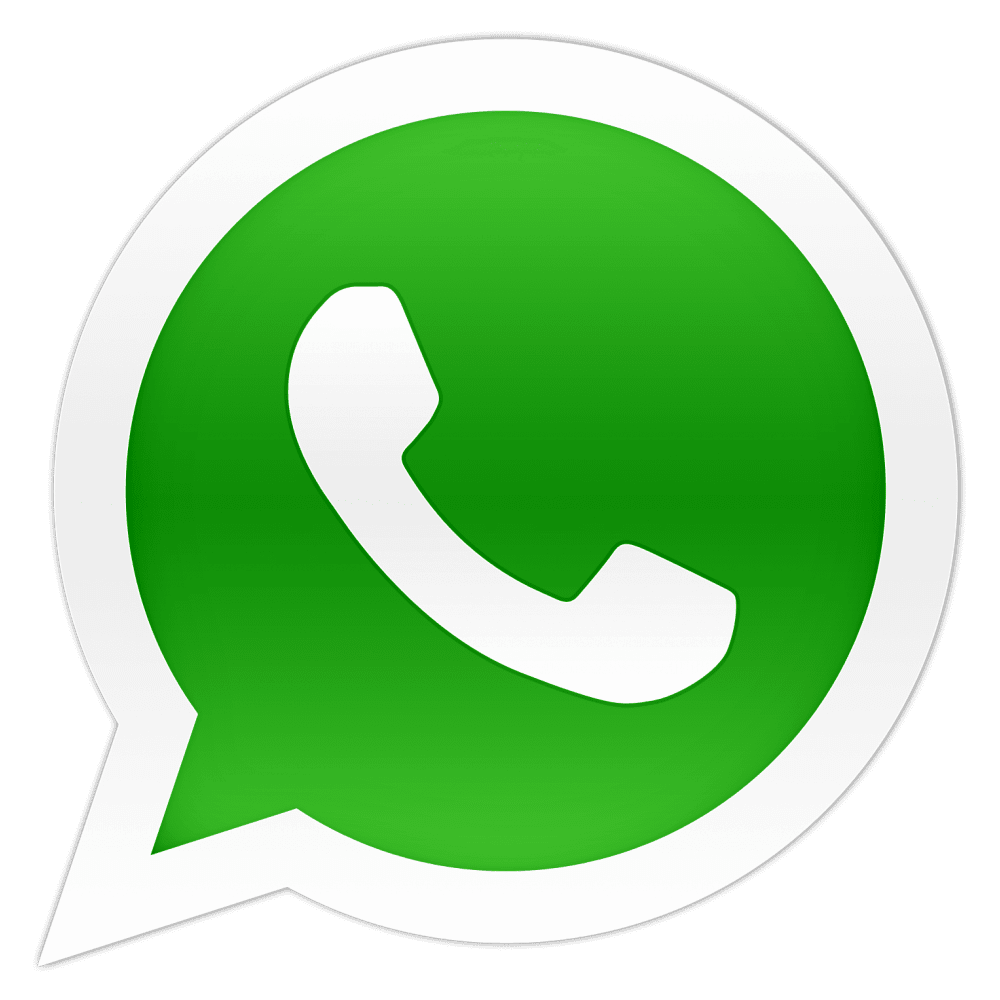 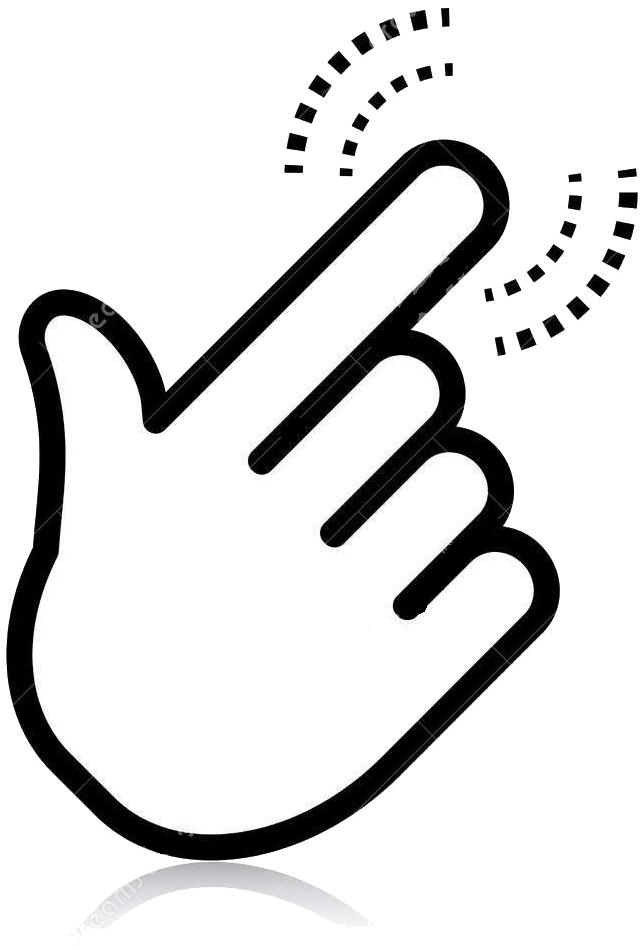 Please let us know if you have any questions.
Feel free to leave a message on our Telegram and join our Channel to get all the latest information.
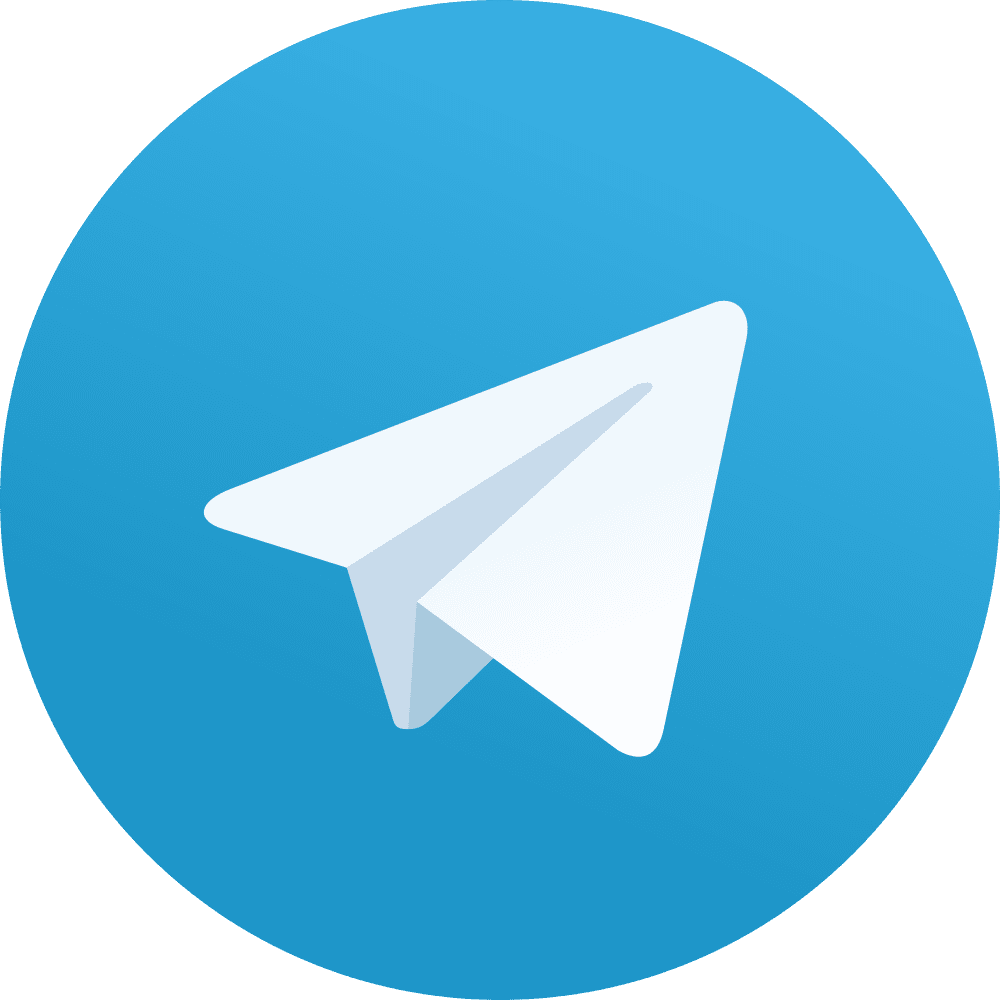 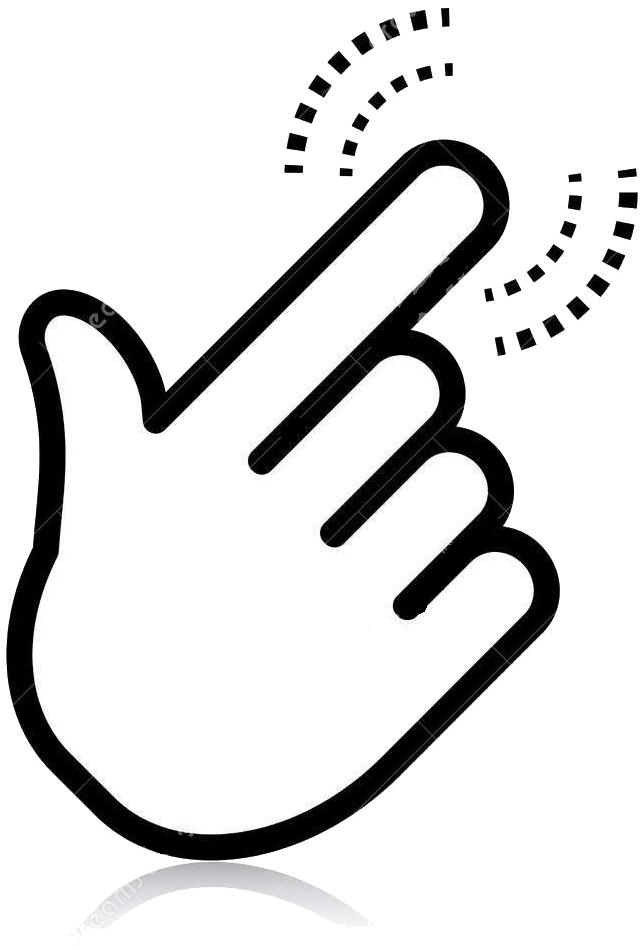 www.youtube.com/KaranBakrania
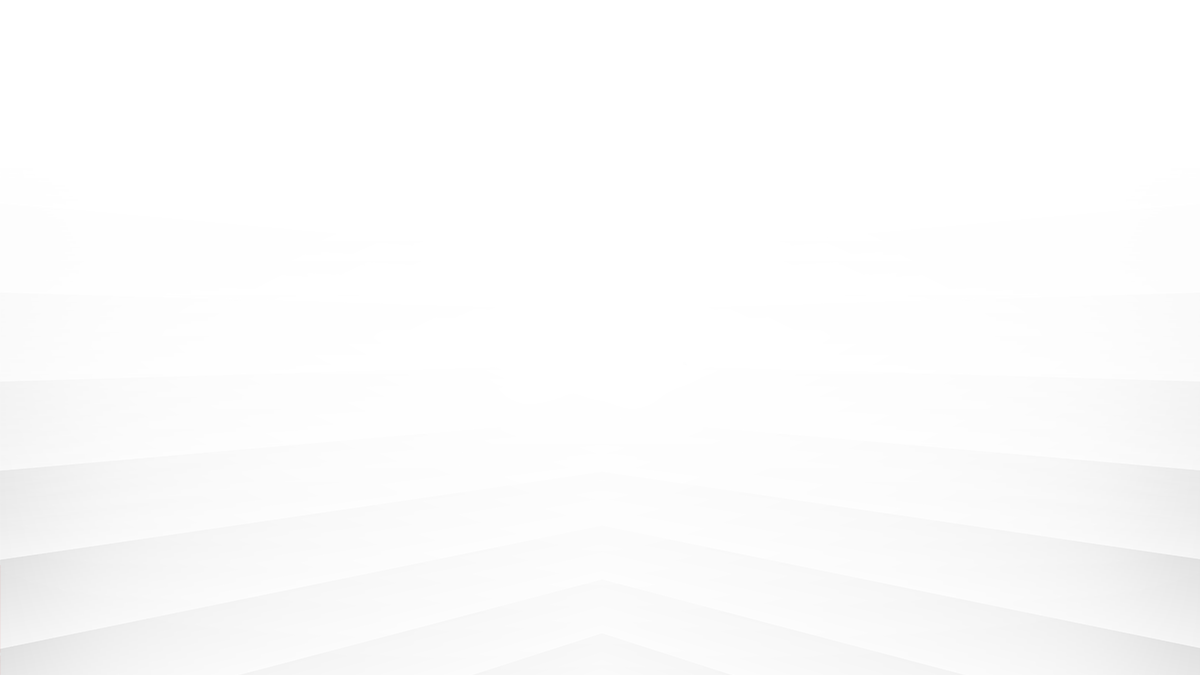 THANKS & REGARDS
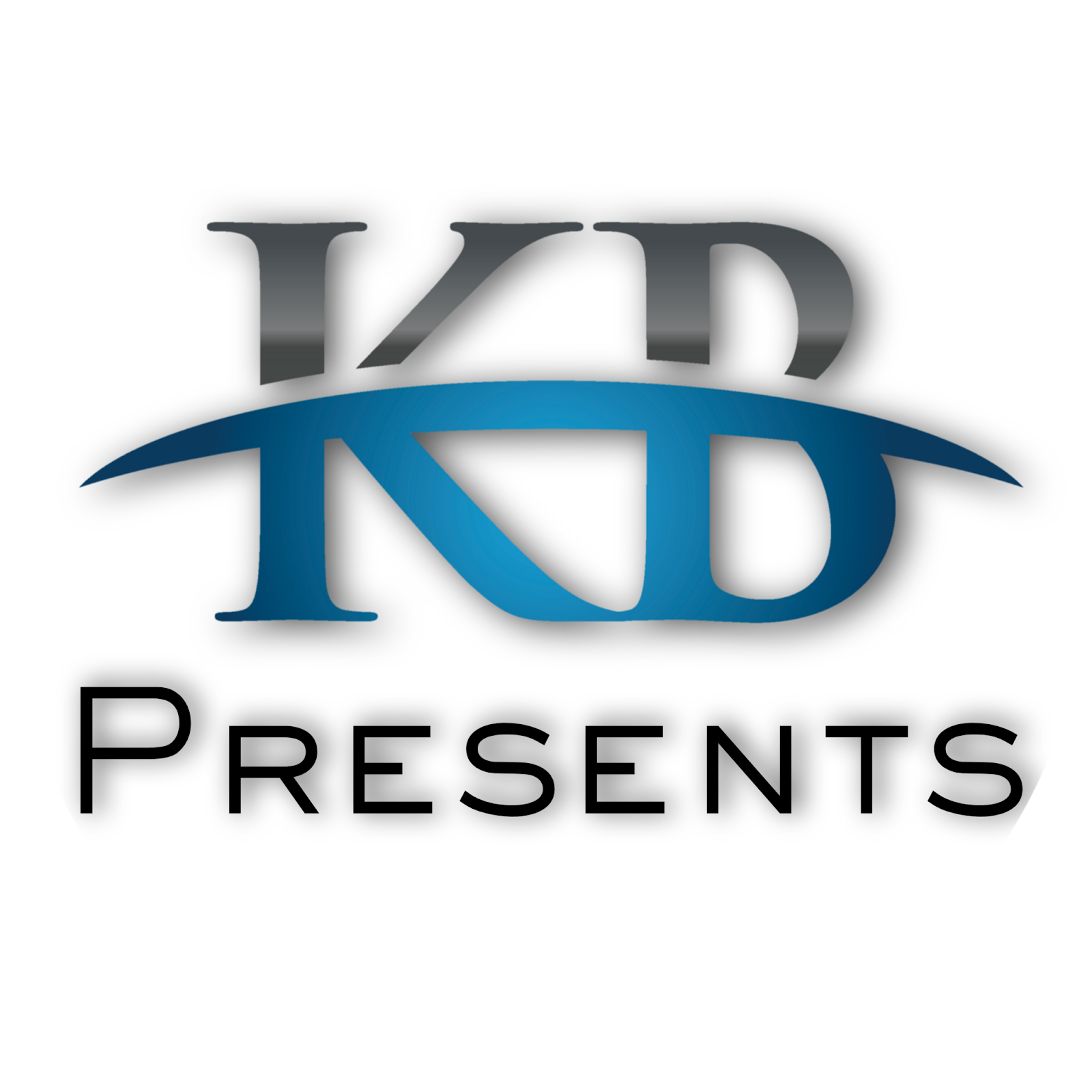 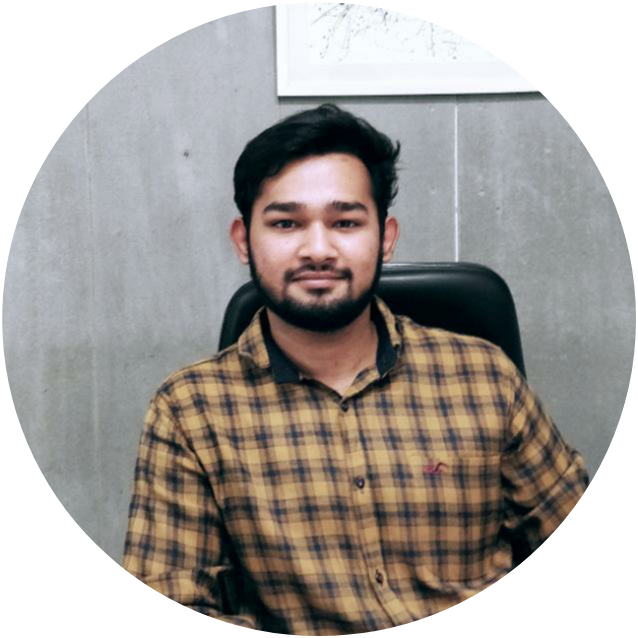 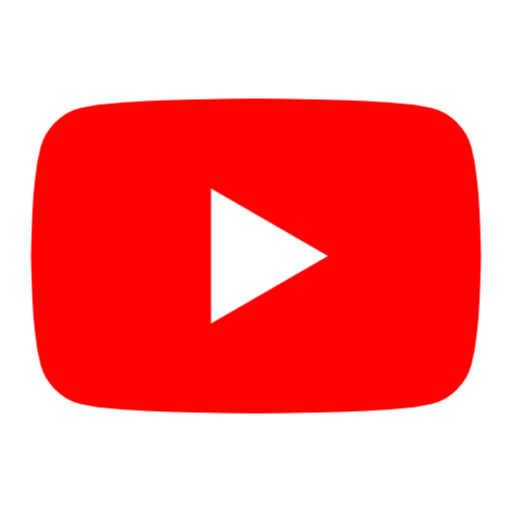 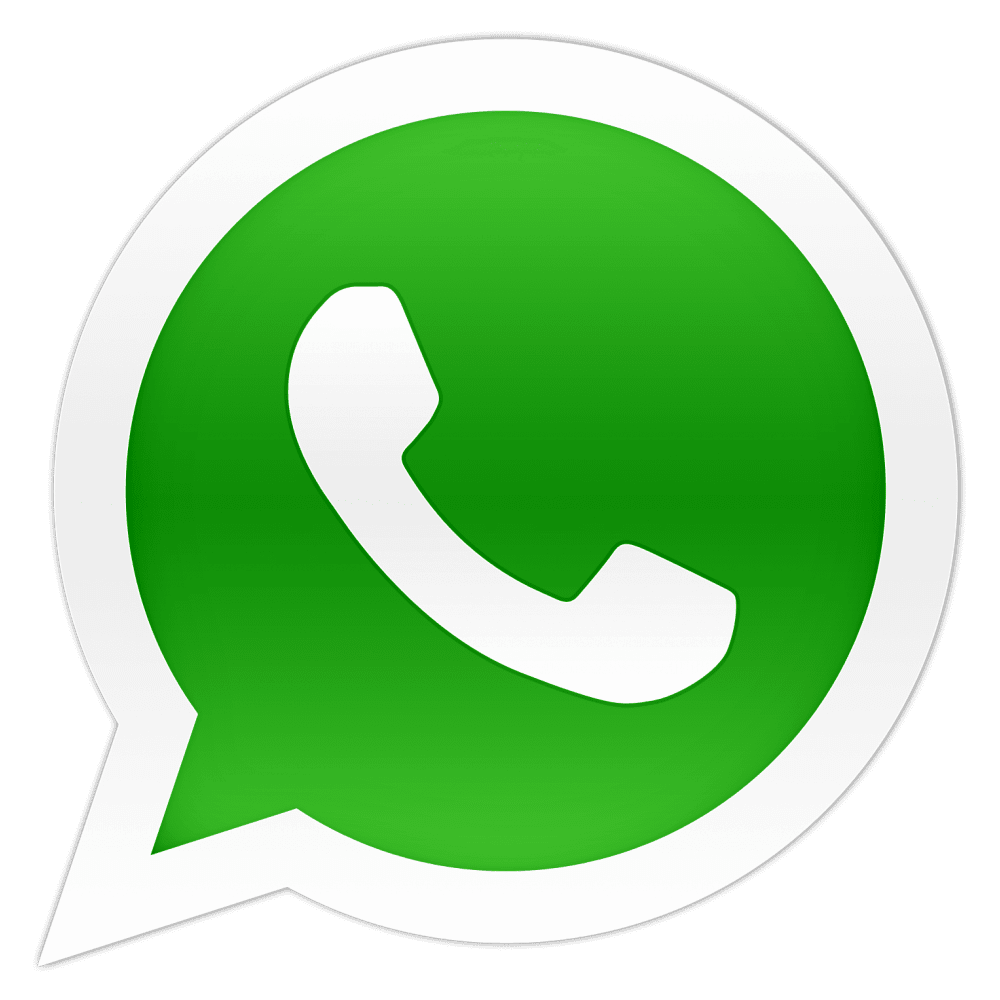 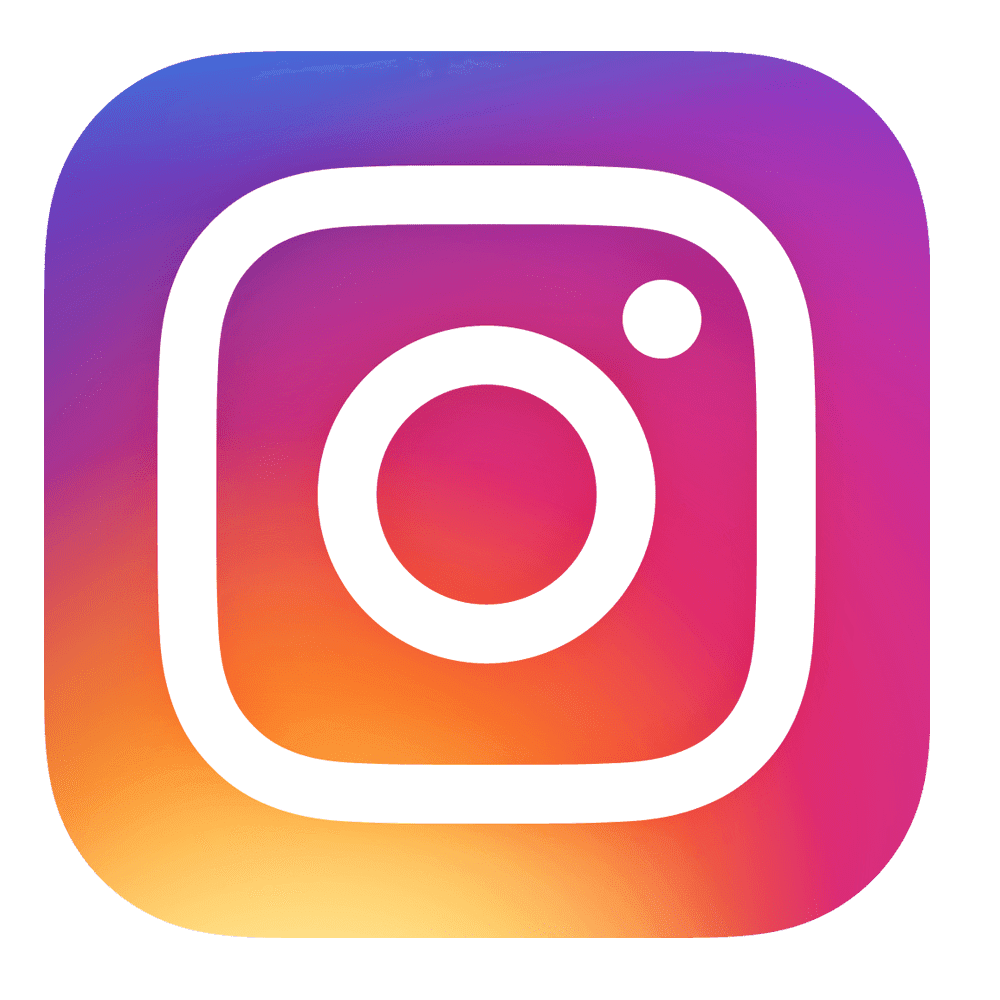 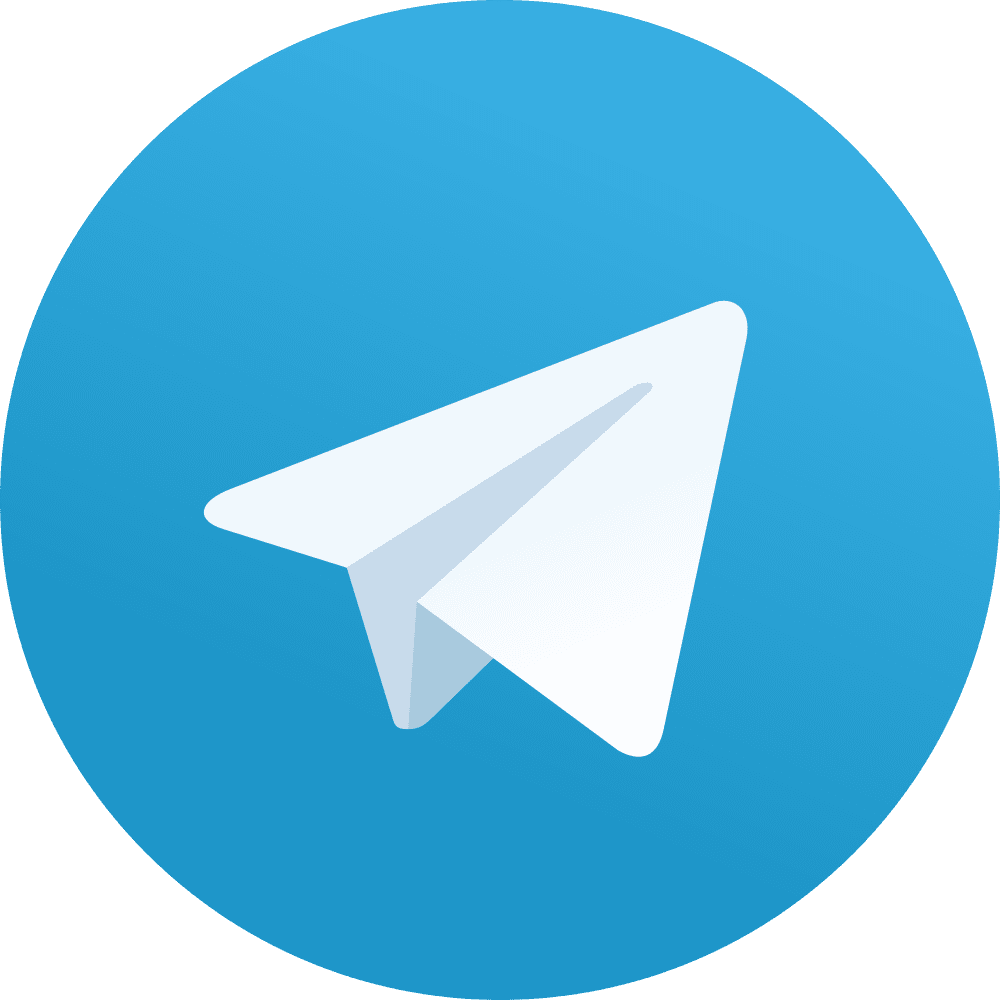 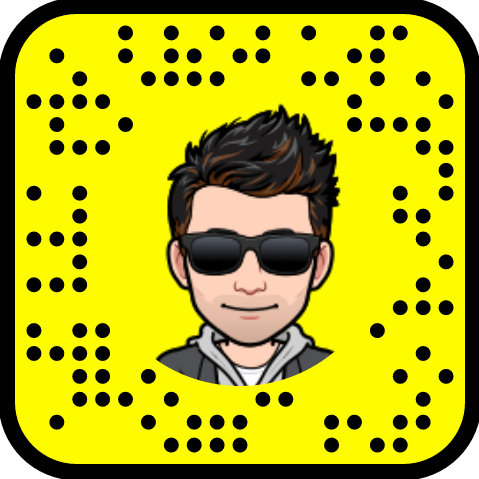